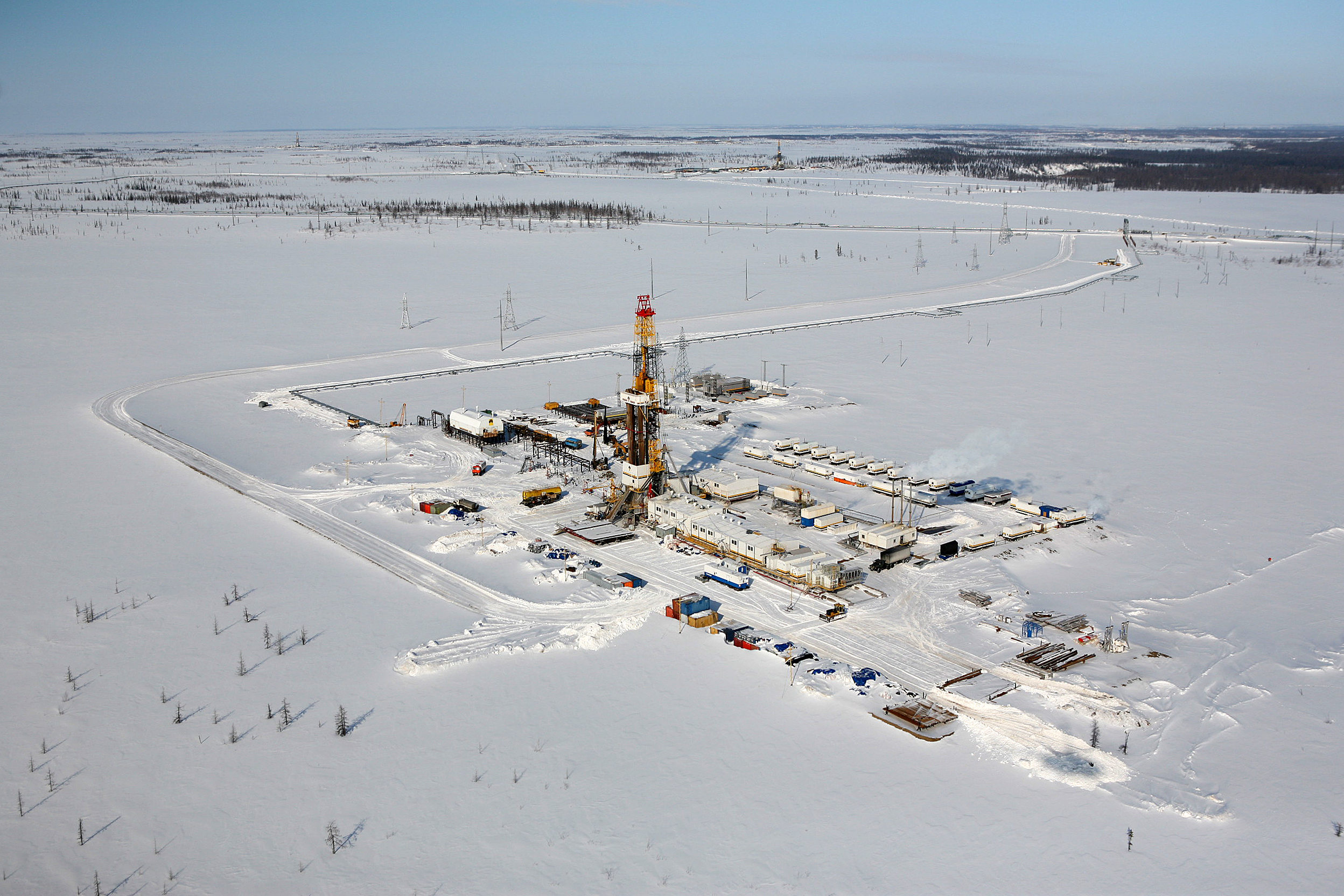 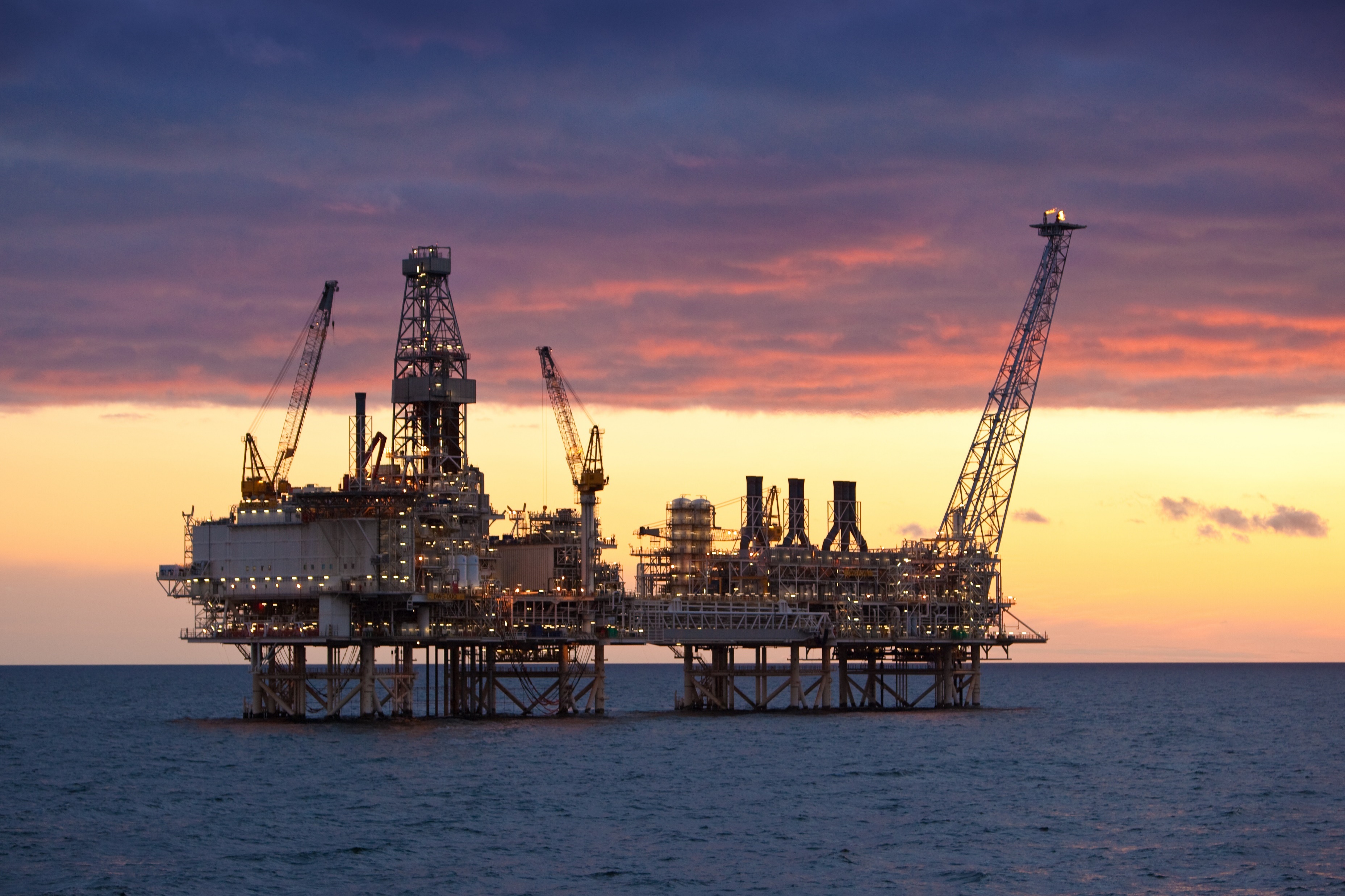 Lower Zakum Offshore Complex
MECL Field
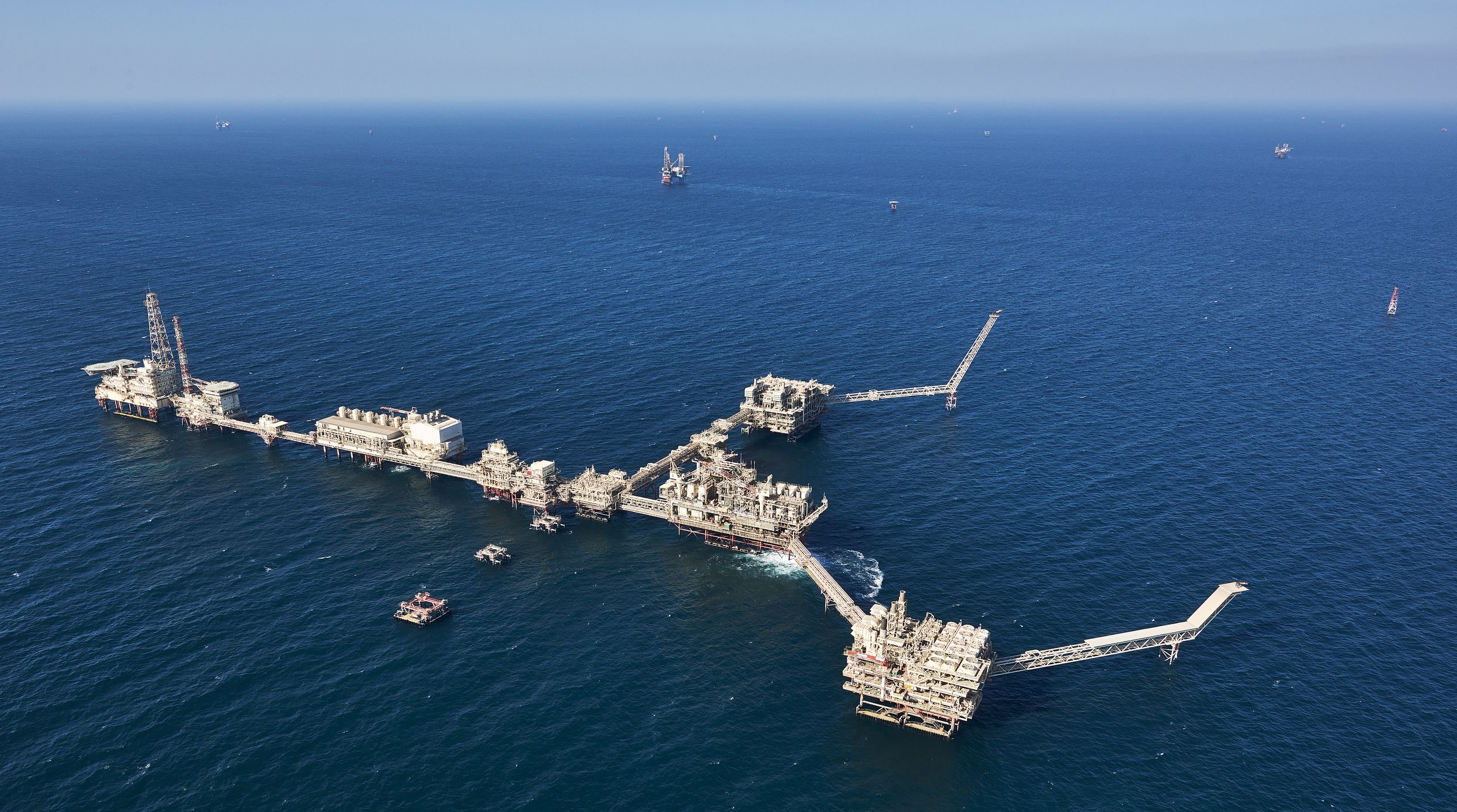 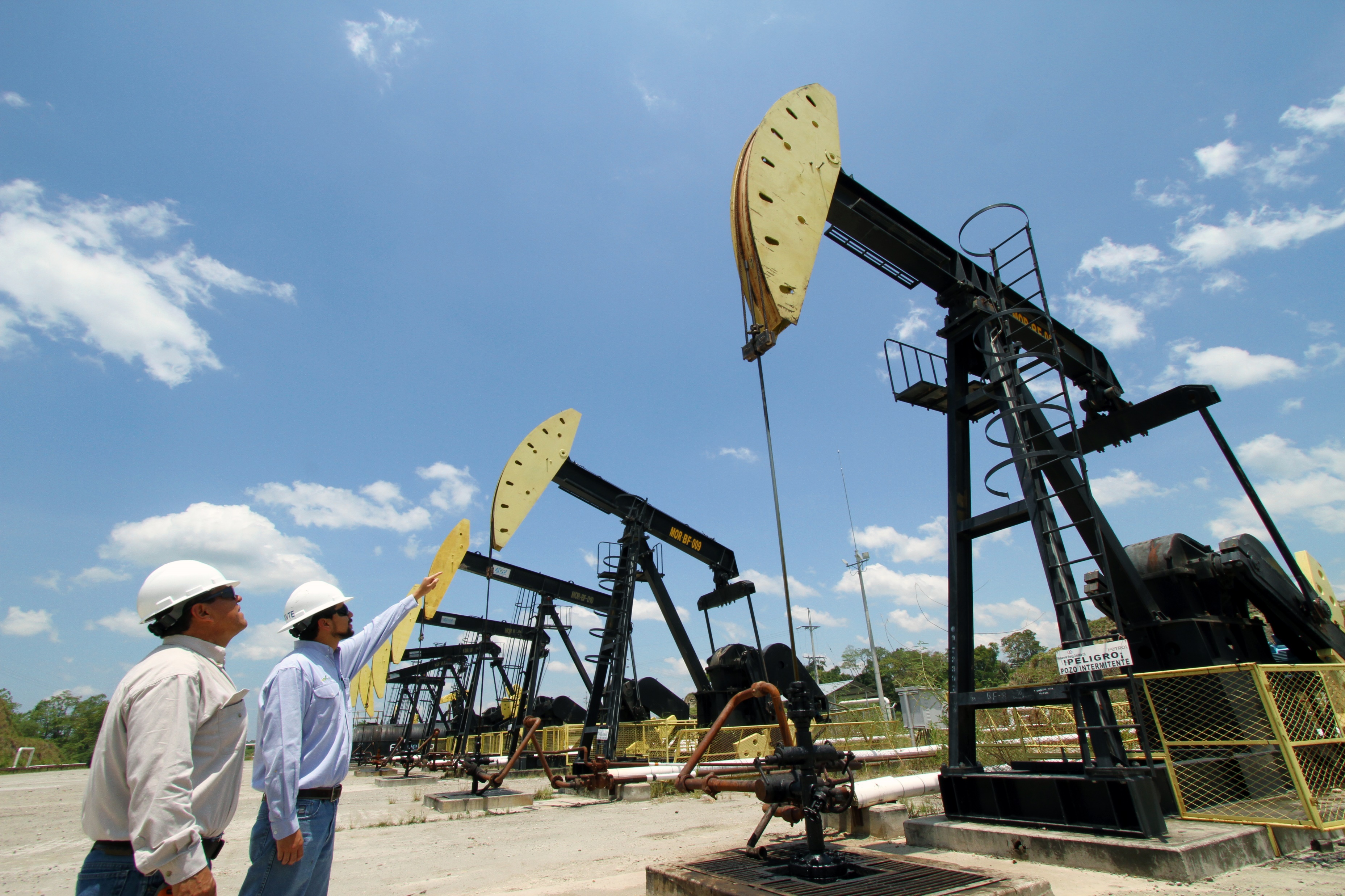 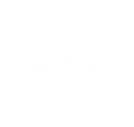 Vankorneft Drill Site
ACG Platform
IFSCA CPSE Summit 2.0: Opportunities in GIFT IFSC

Experience Sharing by ONGC Videsh Limited
February 2025
Presentation Overview
1
Introduction of ONGC Videsh
2
Global Footprints
3
Reserves and Production
4
Global Partners
5
Experience @ GIFT IFSC
6
Enhancing attractiveness of GIFT IFSC
2
Presentation Overview
1
Introduction of ONGC Videsh
2
Global Footprints
3
Reserves and Production
4
Global Partners
5
Experience @ GIFT IFSC
6
Enhancing attractiveness of GIFT IFSC
3
ONGC Videsh Limited –  International E&P Company of India
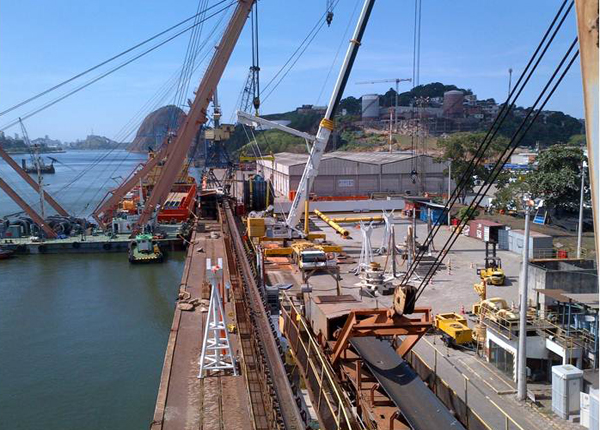 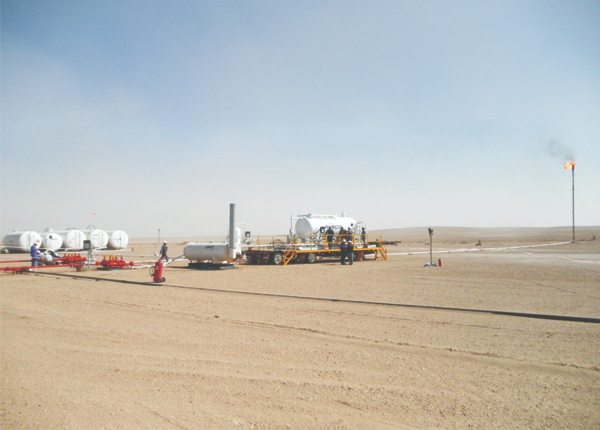 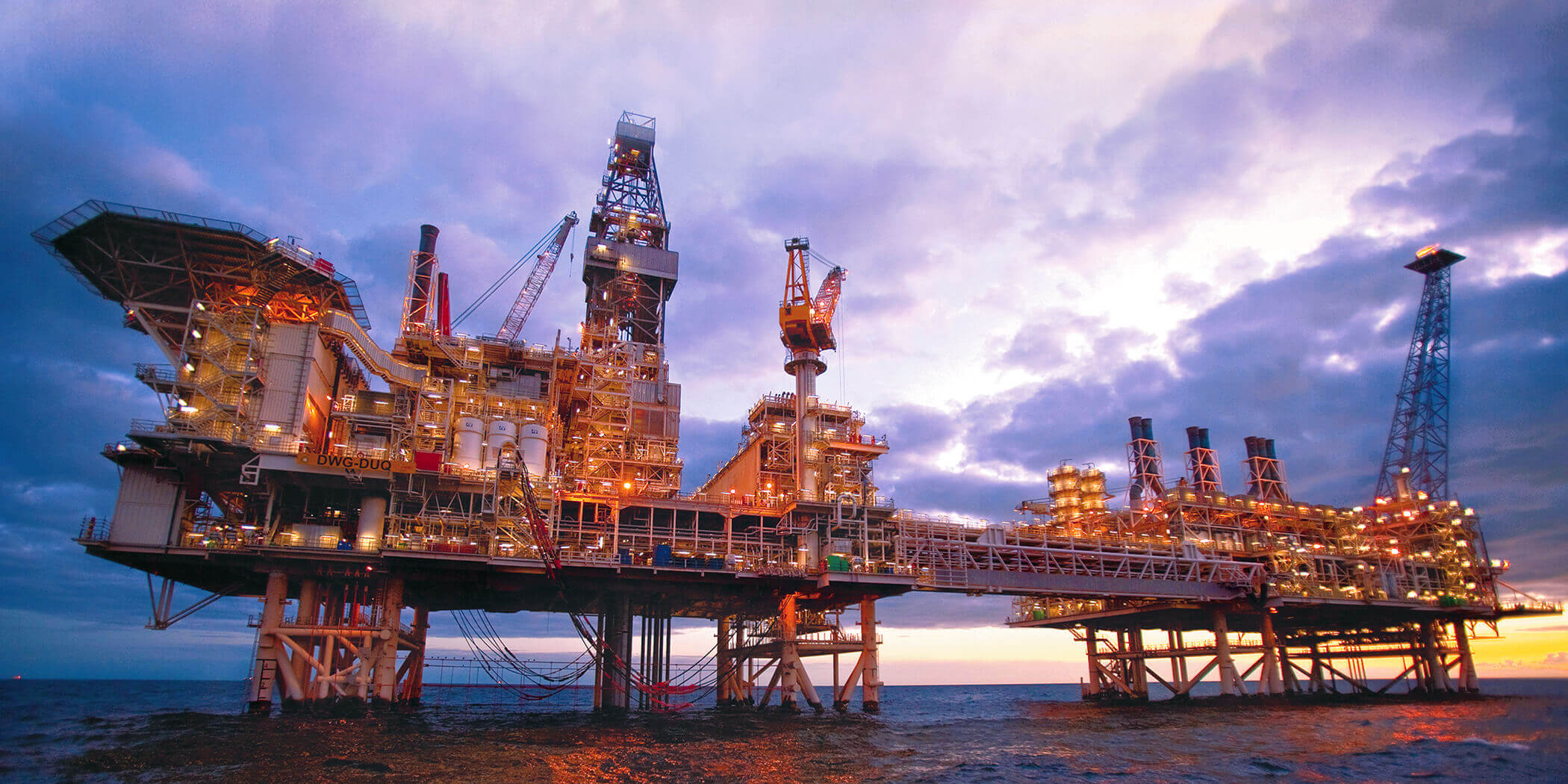 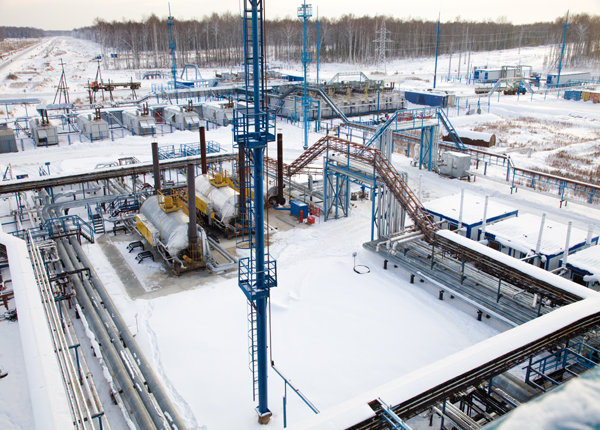 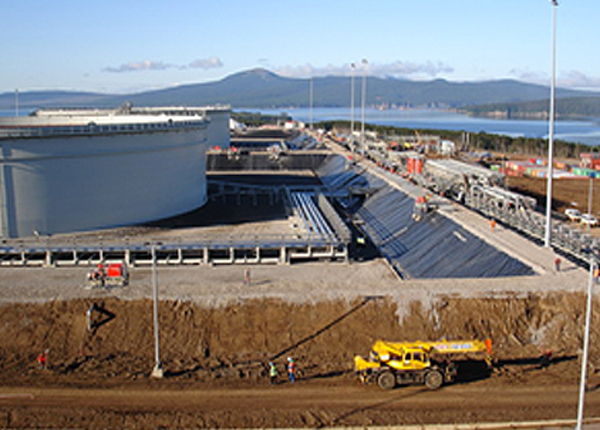 476_125/ 482_176
 MMTOE
15th June 1989
5th March 1965
19 Countries, 
32 Assets
202 KBOE
2P_2C/3P_3C Reserves @01.04.2024
Incorporated as Hydrocarbons India Pvt. Ltd.
Avg. Daily Production in FY’24
Rechristened ONGC Videsh Ltd.
Global Presence
Key Strengths
Alliances & Partnership 
with Global Oil Companies
Balanced Portfolio of E&P Assets
(Prod – Expl – Dev)
Strong Governance

Excellent Human Resource
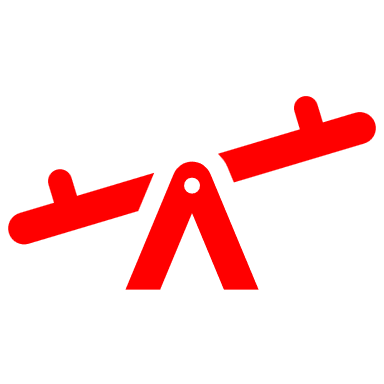 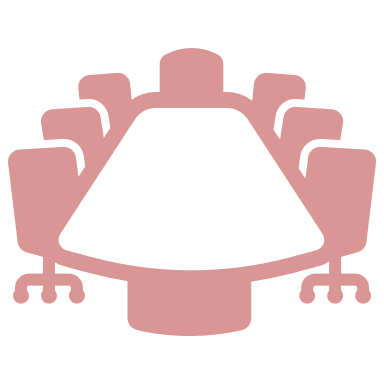 Technology as Value Driver
Extensive International Footprint
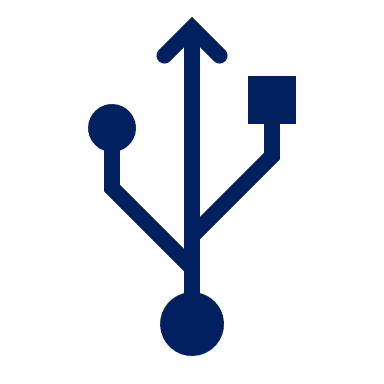 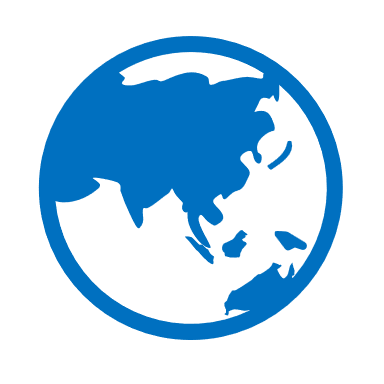 Presentation Overview
1
Introducing ONGC Videsh
2
Global Footprints
3
Reserves and Production
4
Global Partners
5
Experience @ GIFT IFSC
6
Enhancing attractiveness of GIFT IFSC
6
Global Footprints
32 projects in 15 countries
Producing: 14
Discovered/ Developing: 4
Exploration: 11
Pipeline: 3
Russia BU
AP BU
Colombia BU
LAC BU
MENA-CIS BU
MOZAMBIQUE BU
Business Excellence Centres
Dormant Projects: 5
Business Presence in 19 Countries across 5 Continents
7
Presentation Overview
1
Introduction of ONGC Videsh
2
Global Footprints
3
Reserves and Production
4
Global Partners
5
Experience @ GIFT IFSC
6
Enhancing attractiveness of GIFT IFSC
8
2P Reserves Spread 
476.329 MMToE as on 01.04.2024
9
Production vis-à-vis National Production
Source : PPAC
10
ONGC Videsh: 2nd Largest E&P Company
Contributes ~21% of ONGC's total O&G production
2nd largest Indian upstream company after parent …
… and 2nd largest Indian player by reserves
Production in MMTOE
Production in MMTOE
2P Reserves (MMTOE)
41.8
FY’24
50.5
ONGC
ONGC
Only company producing from operated assets overseas
FY’22
52.8
10.5
OVL
OVL
FY’20
59.6
8.7
OIL
OIL
FY’18
60.0
IOCL
IOCL
FY’16
52.4
2.6
BPRL
GAIL
FY’14
53.9
0
HPCL
OVL
ONGC
Domestic
International
Presentation Overview
1
Introduction of ONGC Videsh
2
Global Footprints
3
Reserves and Production
4
Global Partners
5
Experience @ GIFT IFSC
6
Enhancing attractiveness of GIFT IFSC
12
Global Partners
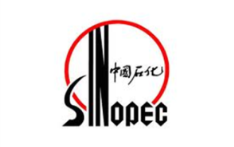 Partnerships with leading IOCs/NOCs worldwide
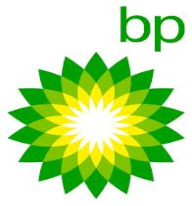 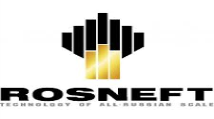 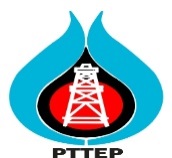 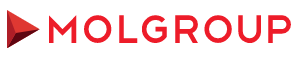 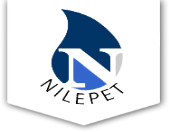 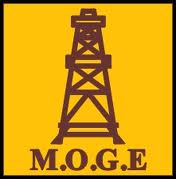 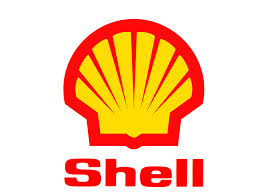 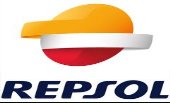 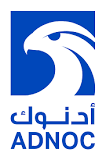 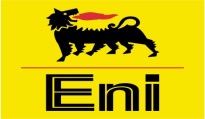 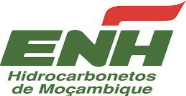 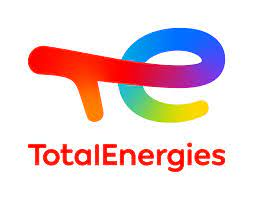 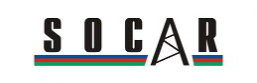 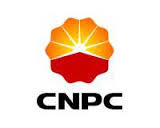 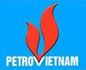 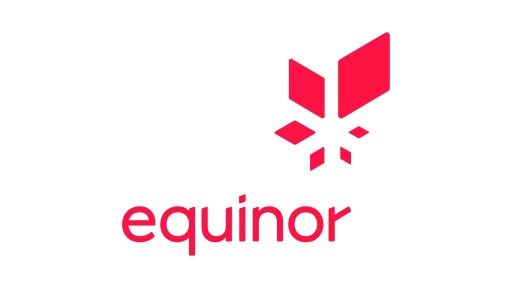 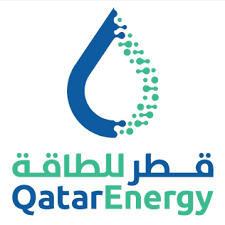 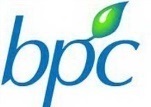 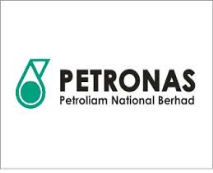 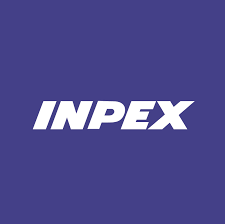 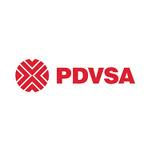 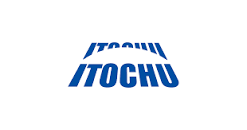 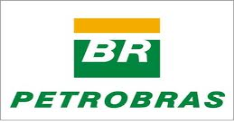 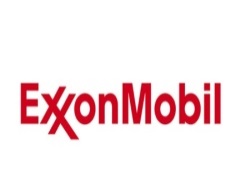 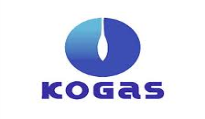 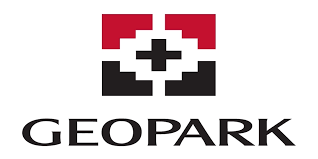 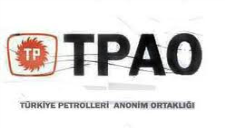 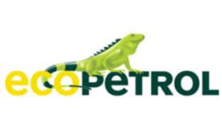 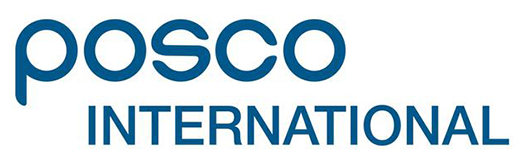 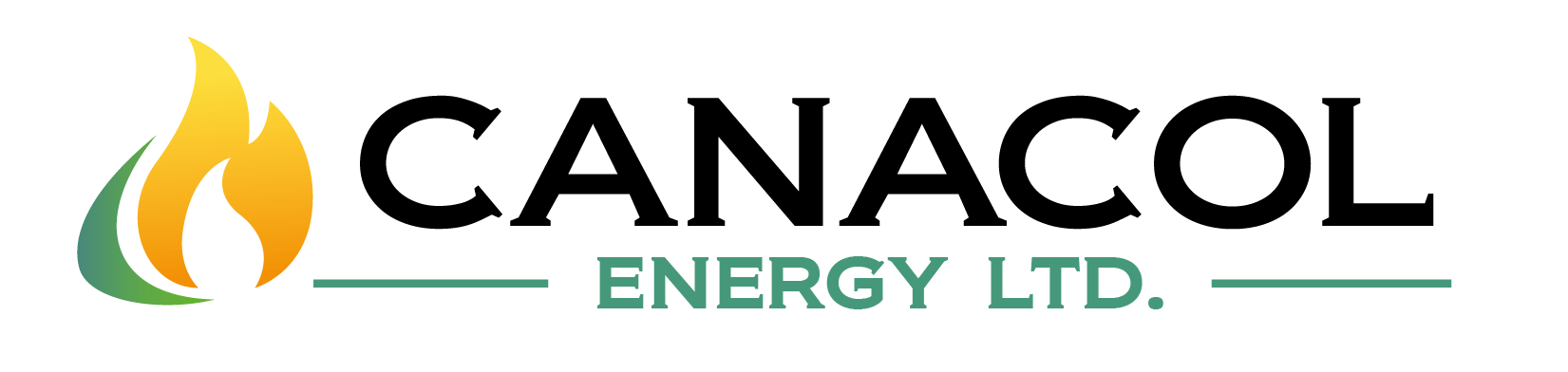 13
Presentation Overview
1
Introduction of ONGC Videsh
2
Global Footprints
3
Reserves and Production
4
Global Partners
5
Experience @ GIFT IFSC
6
Enhancing attractiveness of GIFT IFSC
14
Fast Approval
With the effective support of IFSCA and SEZ, ONGC Videsh was able to get OVL Overseas IFSC Limited going in record time
Niti Ayog
14 Nov – 2023
MCA – Inc. Certificate
07 Dec – 2023
SEZ
28 Dec – 2023
IFSCA (in-principle)
18 Dec – 2023
11 Days
21 Days
~45 Days
Experience @ GIFT IFSC
Advantages from onshoring the offshore
Same time zone, effective co-ordination
Better control, no POEM risk
Easier manpower availability and labour law compliances
Lower G&A costs
Free flow of funds & flexibilities in borrowings – FEMA & ECB guidelines inapplicable
Fair & friendly regulator with ear to the ground - Light touch regulations
Fiscal advantages –
No WHT on interest to offshore lenders
No GST on guarantee fees and other services/goods procured
10-year income tax holiday
Thin capitalization rule does not apply to IFSC entities
No stamp duty, STT & CTT
Consolidation with Indian group for Global Minimum Tax purposes
Presentation Overview
1
Introduction of ONGC Videsh
2
Global Footprints
3
Reserves and Production
4
Global Partners
5
Experience @ GIFT IFSC
6
Enhancing attractiveness of GIFT IFSC
17
Enhancing attractiveness of GIFT IFSC
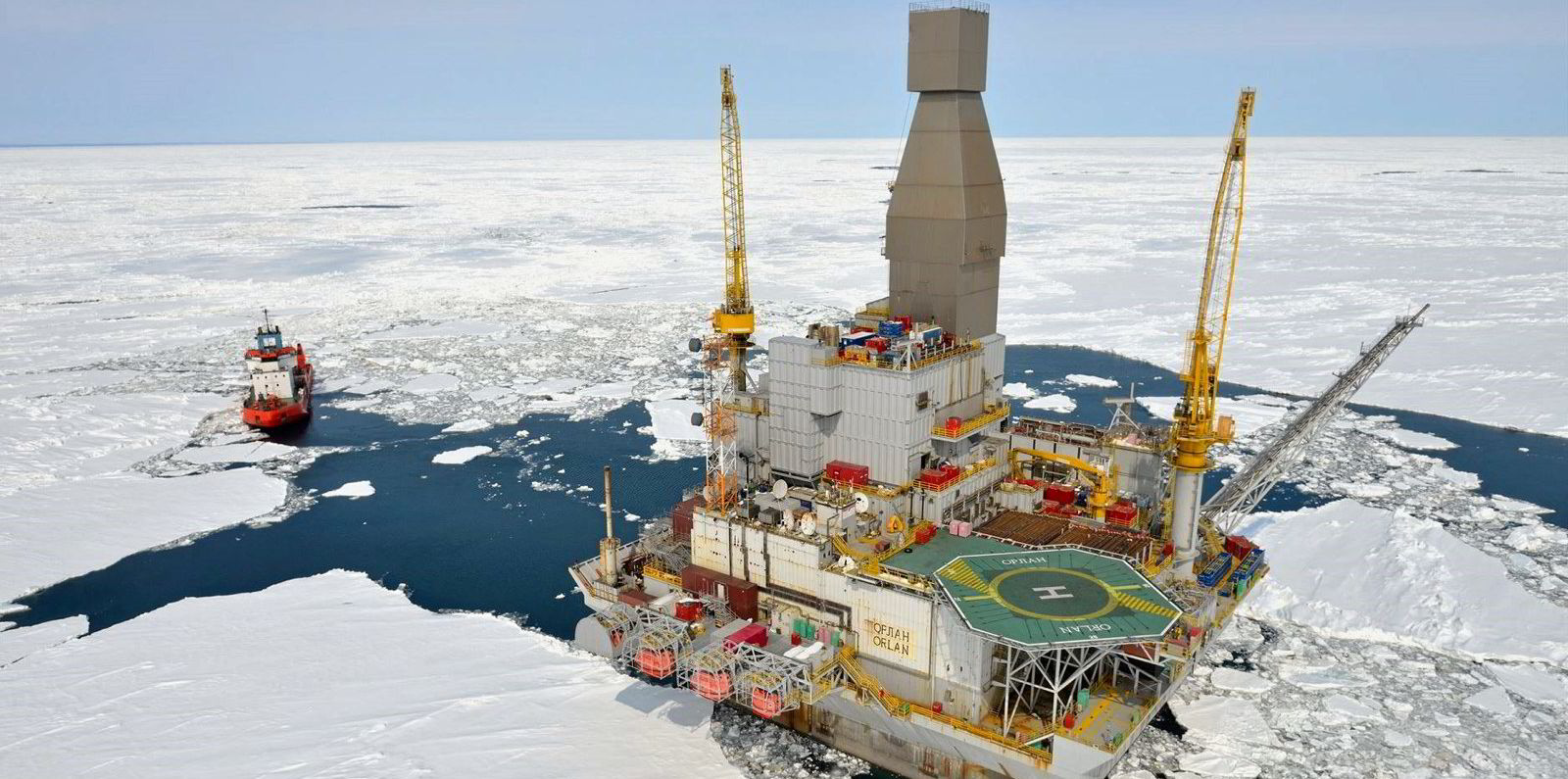 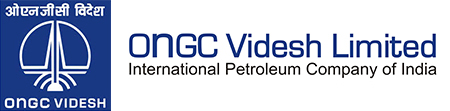 Thank you